Газообмен в легких и тканях. Дыхательные движения и их регуляция
Проверка домашнего задания:
Слизистая оболочка
Легочные пузырьки
Легкие
Бронхи
Трахея
Надгортанник
Гортань
Хрящевые полукольца
Плевра
Носовая полость
Увеличивается
Понижается
Центр выдоха
Повышается
Расширяется
Плоская
Сокращаются
Сужается
Куполообразная
Расслабляются
Центр вдоха
Уменьшается
О2 – 16 %
О2 – 21 %
СО2 – 0,03 %
СО2 – 4 %
Газообмен в легких и тканях.
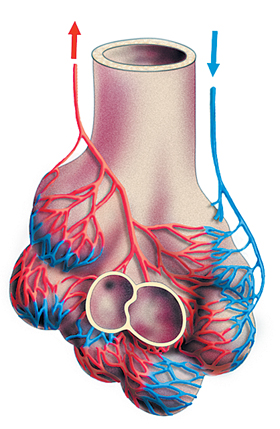 О2
О2
О2
СО2
СО2
СО2
Спасибо за работу
Использована флеш-анимация из электронного образовательного комплекса «Биология, 8 кл. Человек» под ред. проф. И.Н. Пономаревой. – М.,
    Издательский центр «Вентана-Граф».